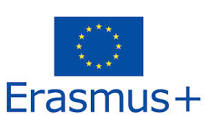 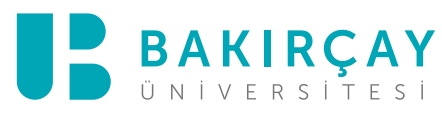 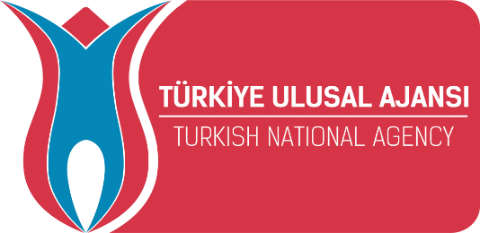 ULUSLARARASI İLİŞKİLER VE DEĞİŞİM PROGRAMLARI KOORDİNATÖRLÜĞÜ
2020/2021
ERASMUS+ ÖĞRENİM HAREKETLİLİĞİ
BİLGİLENDİRME TOPLANTISI
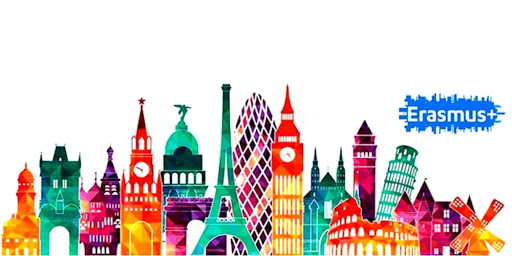 Erasmus+ Programı Nedir?
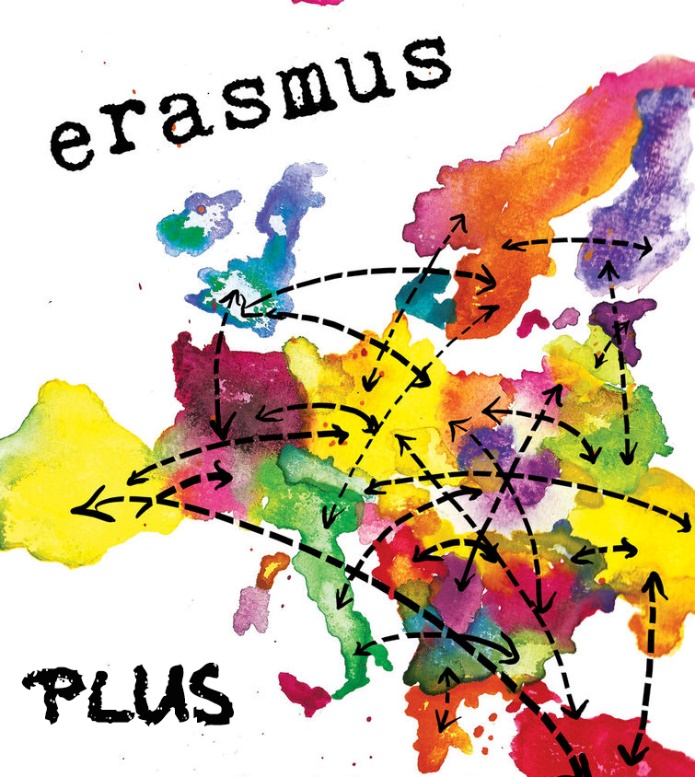 AB ve Ulusal Ajans tarafından desteklenen bir değişim programıdır. 

AB ile Türkiye’deki üniversiteler arasında kısa süreli öğrenci ve personel değişimidir. 

Öğrenciler her öğrenim  kademesinde  Erasmus+ Öğrenim  Hareketliliğinden  minimum  3 ay maksimum 12 ay faydalanılabilir.
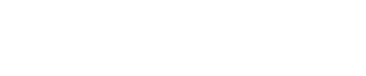 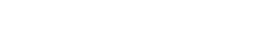 Erasmus+ Programı Nedir?
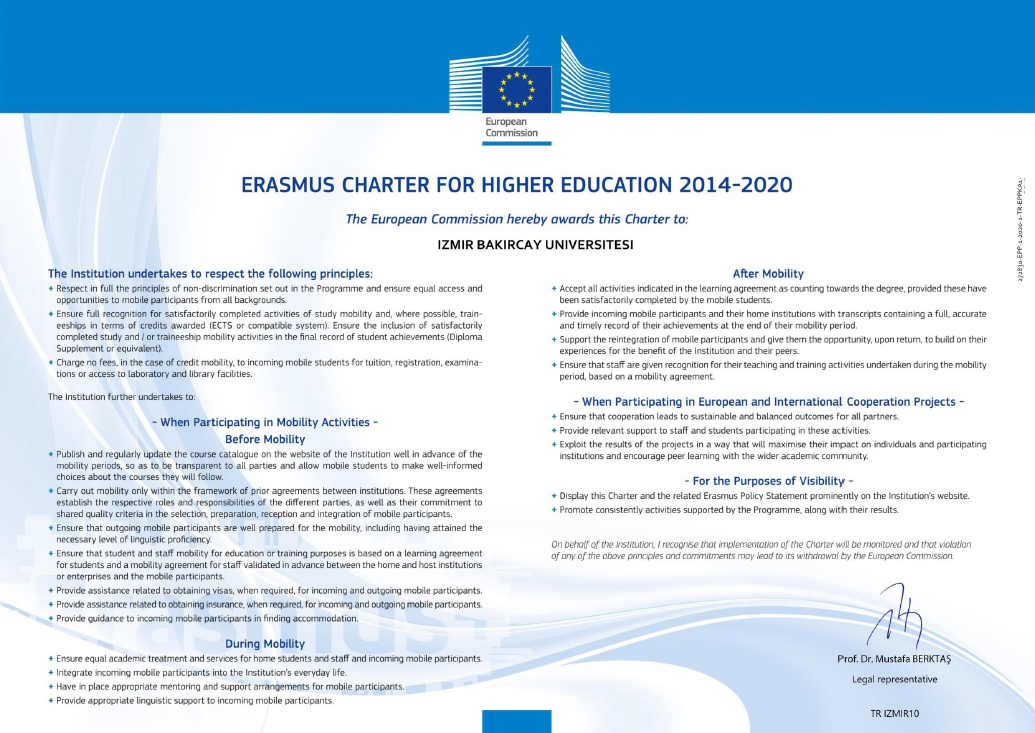 İzmir Bakırçay Üniversitesi Erasmus Kodu: TR IZMIR10
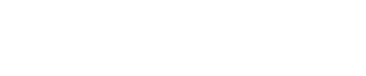 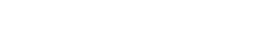 Yapılan AnlaşmalarFen Edebiyat Fakültesi	Bölüm		Anlaşmalı Olunan Üniversite				Şehir/Ülke	Coğrafya	Stefancel Mare University of Suceava			Suceava/Romanya	Sosyoloji	Nicolaus Copernicus University 			Torun/Polonya	Sosyoloji 	Panteion University of Social and Political Sciences	Atina/Yunanistanİktisadi ve İdari Bilimler Fakültesi	Bölüm		 Anlaşmalı Olunan Üniversite				Şehir/Ülke	İktisat		 University of Azores					Ponta Delgada/Portekiz	İktisat		 University of Belgrade					Belgrad/Sırbistan	İşletme		 University of Azores					Ponta Delgada/Portekiz
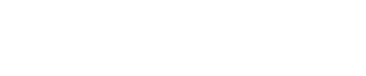 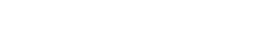 Yapılan Anlaşmalarİktisadi ve İdari Bilimler Fakültesi	Bölüm				Anlaşmalı Olunan Üniversite		Şehir/Ülke	Yönetim Bilişim Sistemleri	University of Thessaly			Volos/Yunanistan	Yönetim Bilişim Sistemleri 	The European University of Atlantic 	Santander /İspanya	Yönetim Bilişim Sistemleri	University of Azores			Ponta Delgada/Portekiz	Yönetim Bilişim Sistemleri	Instituto Politecnico de Tomar		Tomar/Portekiz	Yönetim Bilişim Sistemleri	Turība University			Riga/Letonya	Yönetim Bilişim Sistemleri	ISMA University of Applied Science 	Riga/Letonya
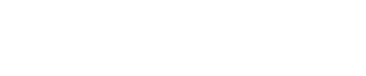 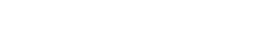 Yapılan AnlaşmalarMühendislik ve Mimarlık Fakültesi	Bölüm				Anlaşmalı Olunan Üniversite		Şehir/Ülke	Bilgisayar Mühendisliği		The European University of Atlantic	Santander /İspanya 	Bilgisayar Mühendisliği		ISMA University of Applied Science 	Riga /Letonya 	Bilgisayar Mühendisliği		University of Salerno 			Fisciano /İtalya	Elektrik-E. Mühendisliği	University of Salerno 			Fisciano /İtalya	Endüstri Mühendisliği		The European University of Atlantic	Santander /İspanya 		Endüstri Mühendisliği		ISMA University of Applied Science 	Riga /Letonya
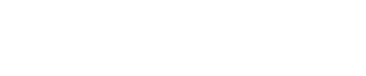 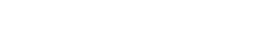 Erasmus+ Öğrenim Hareketliliğinden Kimler Faydalanabilir?
YDS
YÖKDİL
CPE
CAE
TOEFL İBT
PTE
Başvuru sırasında kayıtlı olduğu önlisans, lisans ve lisansüstü programının                                                                                                                                                                                                                                                                                                                                                                                                                                                                                                                                                                                                                                                                                                                                                                                                                                                                                                                                                                                                                                                                                                                                                                                                                                                                                                                                                                                                                                                                                                                                                                                                                                                                                                                                                                                                                                                                                                                                                                                                                                                                                                                                                                                                                                                                                                                                                                                                                                                                                                                                                                                                                                                                                                en az ilk yarıyılını tamamlamış olması (İngilizce hazırlık ve bilimsel hazırlık öğrencileri başvuramaz)

Öğrencilerin son yarıyıldaki genel not ortalamasının en az önlisans ve lisans öğrencileri için 2.20/4.00, lisansüstü öğrencilerinin ise en az 2.50/4.00 olması,

İzmir Bakırçay Üniversitesi Yabancı Diller Yüksekokulu tarafından yapılacak olan İngilizce sınavından veya ÖSYM tarafından eşdeğerliliği kabul edilen bir sınavdan en az 60 puan alması,

İmzalanmış olan anlaşmalarda belirtilen dil yeterliliği, not ortalaması ve benzeri ek koşulları sağlaması.
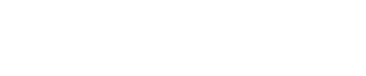 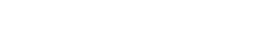 Erasmus+ Öğrenim Hareketliliği Başvuru Süreci
Başvuracak öğrencilerin bölümlerine ait kurumlararası anlaşma olup olmadığını ve talep edilen dil yeterlilik koşullarını sağlayıp sağlamadığını kontrol etmeleri gerekmektedir. 

Koordinatörlüğün web sayfasından başvuru ilanını dikkatlice okumaları ve başvuru formunu doldurmaları gerekmektedir. 

İngilizce dil puanı olmayan veya var olan puanını yükseltmek isteyen öğrencilerin Yabancı Diller Yüksekokulunun yapacağı sınava girmeleri gerekmektedir.
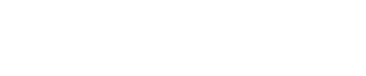 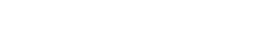 Erasmus+ Hibeleri
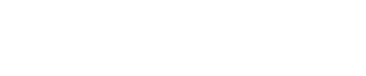 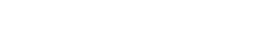 Erasmus+ Hibeleri
Erasmus hibeleri Ulusal Ajans tarafından üniversite aracılığıyla karşılıksız olarak verilir.

Hibeler yurtdışı öğrenim masraflarının tamamını karşılamaya yönelik değildir. Sadece maddi bir destektir.

Alacağınız hibe dışında size harcamalarınız için (uçak bileti, kalacak yer, vs.) ödeme yapılmaz.
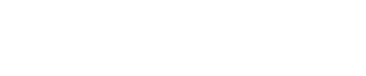 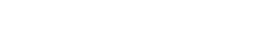 Erasmus+ Hibeleri
Hibenin ilk etapta maksimum %80’i ödenir.

Kalan %20, değişim tamamlandıktan sonra dönüş belgelerinin eksiksiz olarak Koordinatörlüğe teslim edilmesinden sonra ödenir. 

İsteyen öğrenciler hibesiz de Erasmus öğrencisi olabilir. Ancak hibeli öğrenciler ile aynı değerlendirme sürecine tabi olurlar.
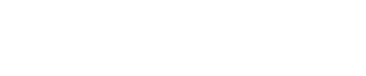 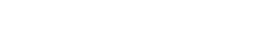 Erasmus+ Hibeleri
Öğrenim hareketliliği sonrası 
yurtdışı yükseköğretim kurumundan alınan transkripti incelenir ve başarısız olan öğrencilerin hibelerinde kesinti yapılır. 

Derslere girmediği veya yükümlülüklerini yerine getirmediği anlaşılan öğrenciye ödenen hibenin tamamı geri alınır.

Zorunlu Çevrimiçi Dil Desteği (OLS) sınavını, gidiş öncesinde ve dönüşte almayan ve katılımcı anketini doldurmayan öğrencilerin hibesinin %5’lik kısmına kesinti yapılır.
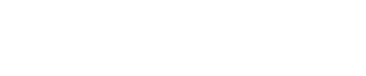 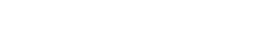 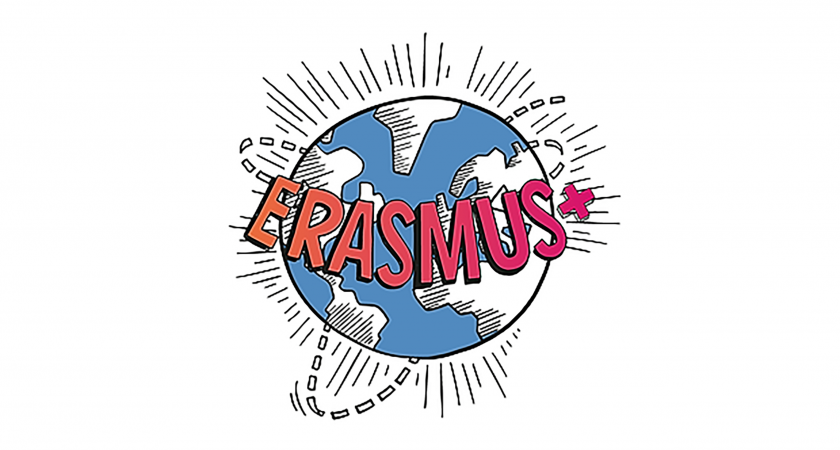 ÖNEMLİ TARİHLER
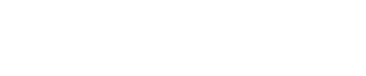 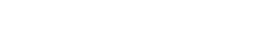 Erasmus+ Öğrenim Hareketliliği Yerleştirme Kriterleri
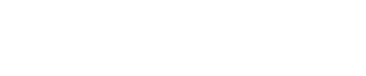 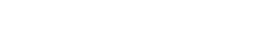 Erasmus+ Dil Desteği ve Sınavı
Çevrimiçi Dil Desteği
Diller 
Almanca, Fransızca, Hollandaca, İtalyanca, İngilizce, İspanyolca Çekçe, Danca (Danimarka dili), Yunanca, Lehçe (Polonya dili), Portekizce, İsveççe, Bulgarca, Fince, Hırvatça, Macarca, Romence, Slovakça, İrlandaca, Estonca, Letonca, Litvanyaca, Slovence ve Maltaca

Öğrenciler hem hareketlilik öncesinde hem sonrasında OLS sistemi üzerinden iki adet sınav olurlar. 

İlk sınavdan C2 alan katılımcıların ikinci sınava girme zorunlulukları bulunmamaktadır.
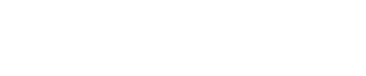 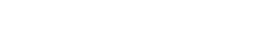 ULUSLARARASI İLİŞKİLER VE DEĞİŞİM PROGRAMLARI KOORDİNATÖRLÜĞÜuik.bakircay.edu.trerasmus@bakircay.edu.tr
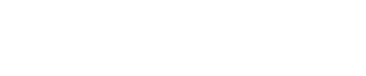 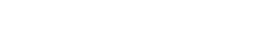 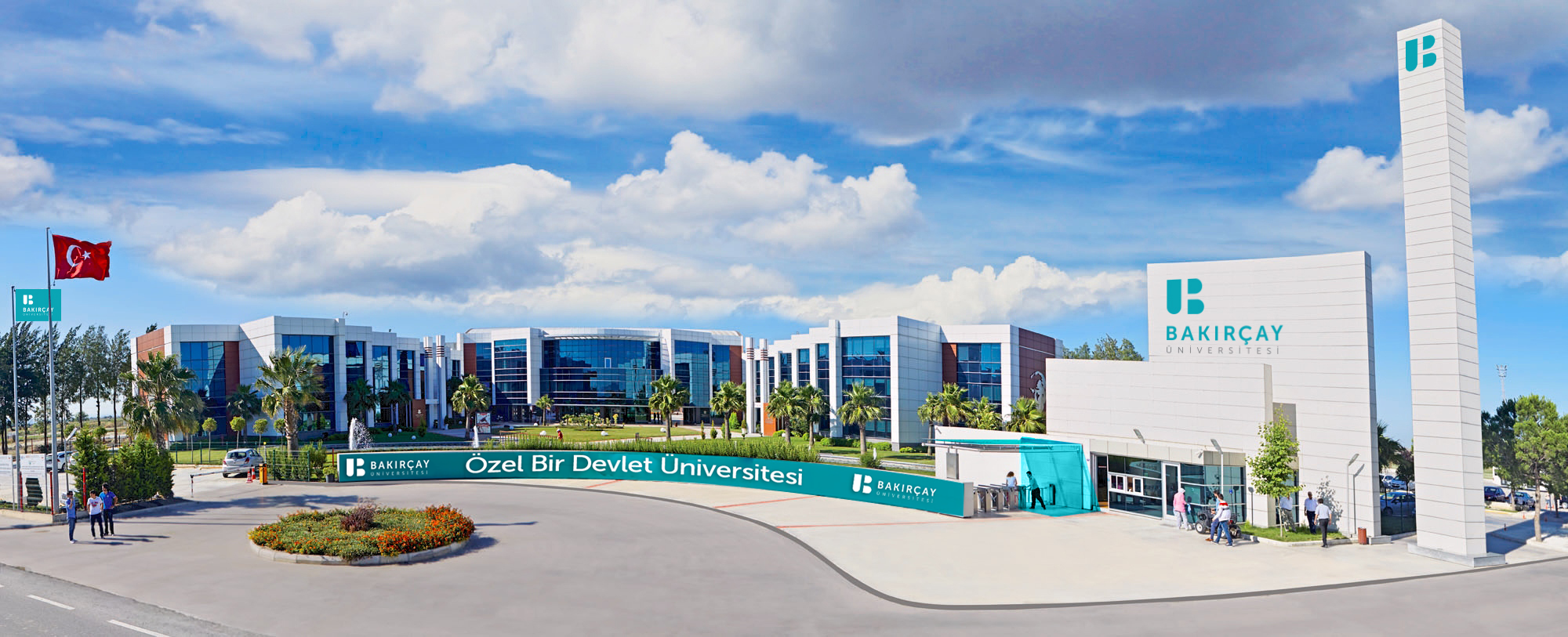 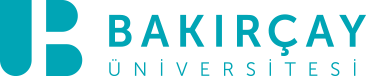 İzmir Bakırçay Üniversitesi Seyrek, Menemen, İzmir, Türkiye
+90 232 493 00 00 I www.bakircay.edu.tr